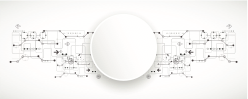 商业秘密保护与
企业竞业限制
主讲人：XXXX
商业秘密保护
互联网“抢人大战”白热化
[Speaker Notes: 这两年，尤其是今年，随着整个互联网态势的发展，互联网行业开展了抢人大战，进入了一个白热化的阶段。]
搜狐高层马可跳槽优酷
张朝阳一怒索5000万
[Speaker Notes: 搜狐高层马可跳槽优酷，老板一怒索赔5000万，这个数字很大程度上有赌气的成分，因为竞业限制违约金一般都不会特别高，所以这个5000万能否支付有特别大的不确定性，而且据我们了解，确实也没有裁5000万。]
不竞争协议
未经搜狐事先书面同意，马可不论因何种原因从搜狐离职，
离职后搜狐支付了竞业限制经济补偿金的期限内，马可都不得到搜狐的竞争性单位就职。
[Speaker Notes: 搜狐高层马可与公司签署了竞业限制协议，搜狐在马可离职时向其支付了每月近4万5千元的竞业限制补偿金，而马可在离职后，跳槽到了搜狐的竞争对手优酷，才引发了上述纠纷。]
挖角泄密纠纷 
高德诉滴滴索赔
7000万元
[Speaker Notes: 好，我们来看另一个，我们都知道，高德软件有限公司、高德信息技术有限公司将北京滴滴无限科技发展有限公司、北京小桔科技有限公司诉至北京市朝阳区人民法院，诉称滴滴公司构成不正当竞争并索赔7000多万元。]
违反竞业限制
因认为7名员工违反竞业限制义务加入滴滴，高德以侵犯公司商业秘密，构成不正当竞争为由对7名员工及滴滴提起侵权之诉，要求滴滴承担连带赔偿责任。
[Speaker Notes: 高德诉称，滴滴公司明知高德的7名员工在高德处承担要职且对原告负有竞业限制义务，采用教唆、劝诱、贿赂等不正当手段致使其脱离与高德的雇佣关系，并有部分员工离职前夕大量拷贝高德公司商业秘密，严重损害了高德的权益。]
商业秘密保护
[Speaker Notes: 可以看出来，不管是搜狐还是高德，为什么对员工离职去竞争对手处如此在意？是因为这些员工掌握了公司大量的商业秘密，最终的目的是进行商业秘密的保护。]
商业秘密
[Speaker Notes: 好，我们首先以商业秘密为关键词，检索一下近年来发生的有关商业秘密纠纷的案件，大家整体感受一下情况。]
有关商业秘密纠纷的案件的裁判年份分布
[Speaker Notes: 其次，从裁判文书数量上看，是逐年递增的一个趋势。大家看一下为什么是在2014年有一个激增？是因为这一年裁判文书网上线，最高人民法院发布的关于在互联网公开裁判文书的相关规定，强制要求人民法院的裁判文书要上网的。而在地域分布上，头三名是不相信眼泪的北上广，其次便是经济相对发达的江浙一带，可以看出来，商业秘密相关的案件数量和经济发达程度是密切相关的。]
有关商业秘密纠纷的案件的审判程序
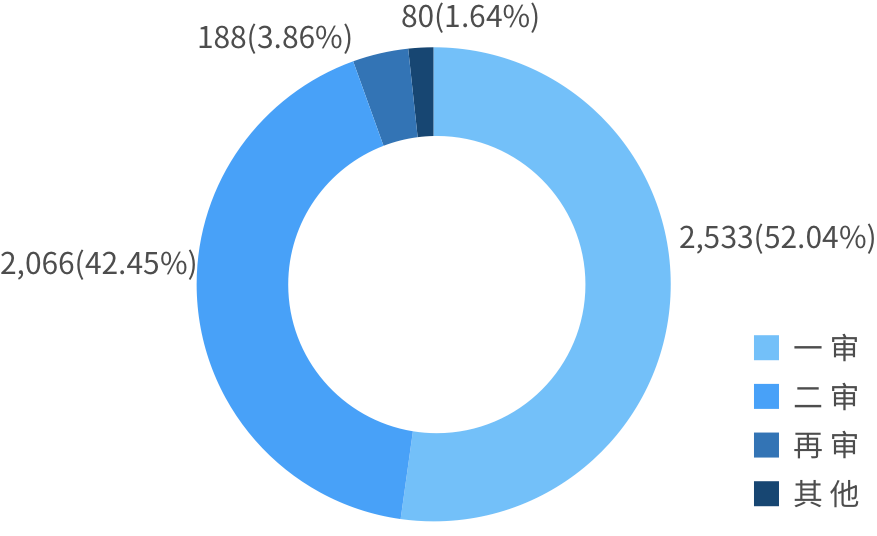 [Speaker Notes: 好，我们首先以商业秘密为关键词，检索一下近年来发生的有关商业秘密纠纷的案件，大家整体感受一下情况。]
有关商业秘密纠纷的案件的法院层级
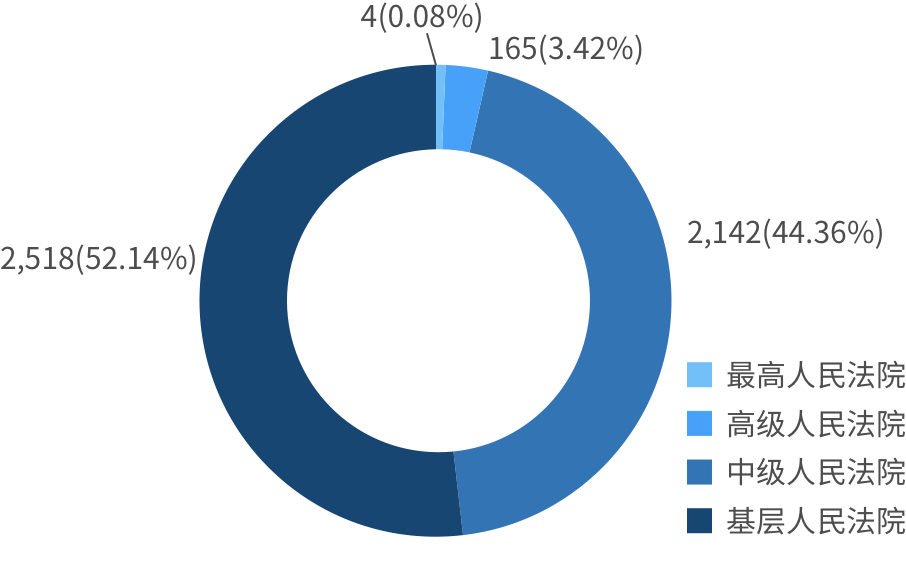 [Speaker Notes: 好，我们首先以商业秘密为关键词，检索一下近年来发生的有关商业秘密纠纷的案件，大家整体感受一下情况。]
不同争议解决路径
竞业限制劳动仲裁
不正当竞争侵权之诉
[Speaker Notes: 从开头的案例，我们可以看出来，如果是发生了携带商业秘密的员工跳槽到竞争对手的情况的话， 常用的解决路径有哪些？目前比较通用的，或者说大家讨论比较多的就这两方面。
是走竞业限制的劳动仲裁，还是走不正当侵权之诉，都是一个行为，都是员工跳槽到了新单位，到底走哪个？你们觉得哪个容易点？从诉讼的角度，劳动仲裁会更容易一点，因为他的举证责任要求是比较有限的，其实最后打的就是举证，两个类型的案件最后落到点上都是打举证。]
竞业限制劳动仲裁
违反竞业限制行为
签署竞业限制协议
新单位是竞争对手
员工入职竞争对手公司
[Speaker Notes: 竞业限制的劳动仲裁是从两个方面进行举证，相对简单，一是证明双方签有竞业限制协议；二是证明员工有违反竞业限制行为，就是员工入职到竞争对手。]
不正当竞争侵权之诉
存在商业秘密 + 接触渠道 - 合法来源 = 侵犯商业秘密
[Speaker Notes: 那么怎么证明不正当竞争的侵权行为呢？一般来说，有这么一个公式，什么叫侵犯商业秘密？首先你得有商业秘密，原来这个公司有商业秘密，加上接触渠道，即怎么接触的，一般员工入职就是非常明显的接触渠道。最后减去合法来源，这个合法来源是由被告来证明的：如果被告不能证明他自己获得这个商业秘密，是通过合法的来源，那么就会认定被告侵犯商业秘密。所以这个其实已经突破了劳动仲裁这个角度，作为原告，承担两个方面的举证责任，一个是接触渠道，那么只能证明员工是成为那个网络公司的股东，还是到网络公司工作。第二个是证明存在商业秘密。后面我们还会再举一个案例，就是说即便满足了这种情况，你都证明了，也不一定认为侵犯商业秘密。因为可能还存在其他因素。]
违约责任
竞业限制劳动仲裁
不正当竞争侵权之诉
侵权责任
[Speaker Notes: 因为竞业限制劳动仲裁能够追究的就是一个违约责任，因为它本质上是违约。那么不正当竞争之诉追究的是它的侵权责任。那么竞业限制仅限于要求继续履行竞业限制协议和支付违约金，而且大家都知道竞业限制的违约金不可能太高，曾经有过案例，这个单位给出员工规定了特别高额，几百万的违约金，但是最后法院一定不会支持到，虽然实务中标准不一样，但通常来讲，如果单位不能举证给单位造成了额外的高额损失，一般也就是补偿金的三倍，所以违约责任其实能够要求支付的是比较有限的。但是如果是走不正当侵权，所能要求的侵权损失是很高很高的，就像前面所提到的高德诉滴滴，但是要这个7000多万可能是有其他的因素需要考量，因为你要知道诉讼费也很高，除了诉讼本身之外，也有可能是为了扩大影响。]
尚未提供证据：需员工掌握的贵公司经营信息进行挖掘，比如贵公司在会议中提到的员工离职时将贵公司的重要信息带离，未作交接等。
经营信息
尚未提供证据的，需要对网络公司在经营过程中使用的信息如客户、供应商信息与员工掌握的经营信息进行比对，找到雷同点。
存在商业秘密
侵权行为
尚未提提供证据的，需要对贵公司的展会供应商进场数量、成交量等进行评估。
侵权损失
提起不正当竞争之诉
现有证据的，网络公司注册信息（但需要进一步核实）
接触渠道
证据补强的，可通过工伤查询企业信息变更记录，确认李某某、王某某等在竞业限制期限内，成为网络公司的股东。
[Speaker Notes: 这是我们对此案件前期所做的一个论证图。]
什么是商业秘密
[Speaker Notes: 什么是商业秘密？]
“
商业秘密是指不为公众所知悉、具有商业价值并经权利人采取相应保密措施的技术信息和经营信息。
”
—— 2017《反不正当竞争法》第9条
[Speaker Notes: 法条规定是很明确的，就这一句话，就是学法律的人其实都知道，不为公众所知悉，为权利人带来经济利益，采取保护措施，这个是在反不正当竞争法里面规定的。]
措施性
秘密性
价值性
商业秘密“三性”
不为公众所知悉
商业价值
采取了保密措施
[Speaker Notes: 那么这就是我们俗称的商业秘密三性： 
保密性，我们说就是秘密性，就是刚才说的不为公众知悉，价值性，具有竞争优势和经济价值，措施性，采取保护措施。]
不为公众所知悉：
有关信息不为其所属领域的相关人员普遍知悉和容易获得。

具有下列情形之一的，可以认定有关信息（不构成不）为公众所知悉：   （一）该信息为其所属技术或者经济领域的人的一般常识或者行业惯例；   （二）该信息仅涉及产品的尺寸、结构、材料、部件的简单组合等内容，进入市场后相关公众通过观察产品即可直接获得；   （三）该信息已经在公开出版物或者其他媒体上公开披露；   （四）该信息已通过公开的报告会、展览等方式公开；   （五）该信息从其他公开渠道可以获得；   （六）该信息无需付出一定的代价而容易获得。
[Speaker Notes: 从我们日常工作的角度来讲，你们觉得哪个是最重要的？对，非常好。就是保密措施。在实务当中最后举证都差在保密措施上面：能证明它不为公众知悉，是我们内部信息秘密；也能证明它是有价值的，它能给我带来经济利益，给我带来竞争优势；但最后就这一点出问题了，拿不出制度，拿不出约定，拿不出合同，拿不出文本证明，证明对它采取保护措施，使它不容易获得，所以这也是正是我们法务也好，hr工作的要求所在。]
独立开发获得
合法购买
从公开渠道观察获得
合法接受许可获得
通过反向工程获得
合法途径
[Speaker Notes: 反过来说这个获得秘密的合法途径就是说这是作为被告那一方，如果要证明我没有侵犯商业秘密，那么我要证明我的这个商业秘密是合法来源，虽然你那个是秘密信息，你认为那是秘密信息，但我是以合法来源渠道获得的，那这里面五个途径，如果能够从这一个方面去证明你的渠道，虽然使用了信息，但是不能证明是侵犯商业秘密，所以这是站在被告的角度，从几个角度、几个方面来证明合法的获得商业。]
反向工程指通过技术手段对从公开渠道取得的产品进行拆卸、测绘、分析等而获得的有关技术信息。
反向工程
当事人以不正当手段知悉了他人的商业秘密之后，又以反向工程为由主张获取行为合法的，不予支持。
[Speaker Notes: 先看看反向工程的定义是什么。反向工程是指通过技术手段对从公开渠道取得的产品进行拆卸、测绘、分析等而获得的有关技术信息。就是我们本来没有这个技术，但是通过，俗话说研究、鼓捣别人的东西，从而也掌握了该项技术。但是司法解释又给反向工程加了限制，就是，当事人以不正当手段知悉了他人的商业秘密之后，又以反向工程为由，主张获取行为合法的，不予支持。这样，我们先看个真实的案例。]
C公司依协议卖给B公司c芯片67407枚，价值36548.94元， B公司又销售c芯片制成的c集成电路，总价值近9万元。
B公司与C公司协议c芯片的开发，B公司对a芯片进行了反向剖析，“设计”出c芯片。
a芯片获得集成电路布图设计登记证书，改布图设计专有权目前仍有效。
案例
A公司完成了a芯片的布图设计。
a芯片首次投入商业利用。
2008.07.04
2008.04
2009.04.30
2007.08.08
2008.01.01
[Speaker Notes: 这就是这个案例从时间线角度的简单梳理。07年8月8日，A公司完成了a芯片的布图设计。到了08年1月1日，该芯片首次被投入了商业利用。同年的7月4日，a芯片获得了电路布图设计登记证书，具有了布图设计专有权，该专有权时至今日依然有效。但是在这期间的08年4月，有一家B公司与C公司，他们之间达成了c芯片的开发协议。协议是怎么说的呢？协议约定由B公司负责产品的设计开发，提供电路和版图；C公司负责产品的制版和工程批流片，随后，B公司就将a芯片进行了反向剖析，引号设计出了c芯片。c芯片问世之后呢，C公司依照协议将c芯片实体卖给B公司，B公司将芯片封装之后制成集成电路，在市场上销售。截至2009年4月30日，C公司已经卖给B公司67407枚芯片，总价值36548.94元，B公司在市场上销售的集成电路，总价值也接近了9万元。后来，A公司就把B公司诉至法院，大家觉得，这个案子最后裁判的结果，会是什么样的呢？]
裁判结果
1、B公司立即停止侵犯A公司关于a芯片集成电路布图设计专有权的行为。
2、被告B公司于判决生效之日起十日内赔偿A公司经济损失150915.06元及为制止侵权行为所支付的合理费用85620元，共计236535.06元。
[Speaker Notes: 这个案子最后的判决结果是这样的，首先，被告B公司立即停止侵犯A公司关于a芯片集成电路布图设计专有权的行为，第二，被告B公司于判决生效之日起十日内赔偿A公司经济损失150915.06元及为制止侵权行为所支付的合理费用85620元，共计236535.06元。所以大家看，我们明明之前刚说过反向工程获取的信息不算是商业秘密，怎么会获得这么不利的判决呢？当然，最主要的原因是因为，原告通过登记的方式，是自己拥有了集成电路布图设计的专有权。那我们在这里开个脑洞，如果原告当初没有登记，只是将设计方案作为商业秘密，自己进行保密管理了，被告在通过反向剖析之后，是否还会面临败诉、赔偿的风险呢？]
通过反向工程等方式获得的商业秘密不认定为是以不正当手段获得权利人商业秘密。
[Speaker Notes: 根据我国最高院颁布的《关于审理不正当竞争民事案件应用法律若干问题的解释》第十二条第一款的规定：通过反向工程等方式获得的商业秘密不认定为是以不正当手段获得权利人商业秘密。]
商业秘密所有者对商业秘密信息没有排他性占有或使用的权利，只有错误获得、使用或揭露商业秘密才属侵权。
[Speaker Notes: 而且在此我们要重点弄清楚的是，商业秘密和知识产权不同的是，商业秘密所有者对商业秘密信息没有排他性占有或使用的权利，只有错误获得、使用或揭露商业秘密才属侵权。所以如果进行反向工程的一方，不能证明自己确实是用正确、合法的方法获取商业秘密并进行反向，即便是刚才案例里的原告没有经过登记，不对电路设计进行专有，被告也面临着法律风险。那么我们应该怎样做呢？这里面要分情况讨论。]
从公开渠道购买产品并保留发票以证明产品是从公开渠道取得的。
反向工程方
保留反向工程的过程记录和文档，并注明具体日期。
调查参与反向工程人员的工作经历，以确保参与反向工程的人员只能是对该商业秘密权利人没有保密义务的人。
[Speaker Notes: 情况一，我们是要用反向工程获取他人信息的一方，再次再次强调，我们这个行为一定要合乎法律！我们至少要做好三点，首先，要从公开渠道购买产品并保留发票已证明产品是从公开渠道获得的。第二，我们要保留反向工程的过程记录和文档，并注明具体日期。把整个过程做得这么细的原因就在于，一般情况下反向工程实施人对反向工程的行为和相关投入是负有举证责任的。第三，要调查参与反向工程人员的工作经历，以确保参与反向工程的人员对该商业秘密没有保密义务的人。这个大家应该非常熟悉了，要排除的典型就是，比如，在这个案例里，就是原集成电路设计公司的前雇员，就是这个A公司的前雇员。]
竞争对手是否在产品公开出售前就开始进行反向工程。
竞争产品是否出现过快，缺乏合理的反向工程时间。
商业秘密方
竞争对手的研发人员是否曾经在本公司工作过或参与过该产品的研发活动。
[Speaker Notes: 第二种情况，我们是手握商业秘密的一方，当然出于我们自己的利益，我们肯定不要让自己的商业秘密被别人就这么反向走了。那这时候，当对方声称，说他们是通过反向工程获取我们商业秘密的，我们要怎么攻破他们的抗辩呢？那我们应至少从以下几个角度进行疑问。首先我们要提问，竞争对手是不是，在产品公开出售前就开始进行反向工程，当然，如果举证责任在对方的话，那就看他们能不能拿出发票什么的了。
第二，要调查或提问，竞争产品是不是出现得过快了，比如说，我这刚出来没两天，你那边一模一样或者说相似度极高的产品就出来了，即使你能拿出发票，那我也得看看你这研发日志什么的吧，搞不好你就是先用什么非法手段获取了我的商业秘密，然后装模作样地买我个产品，说自己反向工程了。
第三，还要问，或者查，竞争对手的研发人员是否曾经在本公司工作过或参与过该产品的研发活动，如果他负有保密责任的话，即使你有发票，也确实是按部就班地进行了反向工程，这个也属于侵犯了我的商业秘密。所以其实这三项，其实和刚才反向工程一方的三项，是一一对应的。]
经济利益
竞争优势
商业价值
[Speaker Notes: 那么价值性就是刚才说的两个方面，一个是经济利益，可以切实带来经济利益，有一些可能不能马上带来切实的经济利益，但是能帮你带来一个竞争优势，就是领先的这种优势技术，所以这是我们说的价值性。]
合理的保密措施
具有下列情形之一，在正常情况下足以防止涉密信息泄漏的，应当认定权利人采取了保密措施（根据保密对象不同，可以有一项或者多项）：   （一）限定涉密信息的知悉范围，只对必须知悉的相关人员告知其内容；   （二）对于涉密信息载体采取加锁等防范措施；   （三）在涉密信息的载体上标有保密标志；   （四）对于涉密信息采用密码或者代码等；   （五）签订保密协议；   （六）对于涉密的机器、厂房、车间等场所限制来访者或者提出保密要求；   （七）确保信息秘密的其他合理措施。
[Speaker Notes: 那么最重要的就是刚才跟大家说的保密措施，合理的保护措施，我们现在公司也好，这个企业也好，我们自己以什么样的方式来采取保密措施的，对我们认为的秘密。标识？还有什么？什么密码。权限管理非常好，还有什么？加密，所以这里面它这个是法条规定的，你可以有一些措施。]
硬件
软件
合理的保密措施
合理的保密措施
隔离
保卫
上锁
密码
订立保密协议
建立保密制度
保密标示提示
其他合理措施
[Speaker Notes: 我们把保护措施总结了一下，大概分两方面，一方面是叫软件的，一方面是硬件的。软件，其实就是相当于就是你的制度，即有保密制度，你跟员工之间的保密协议，不同级别的员工、不同部门的员工，他的保密协议可能还不一样，你又在这保密的文件上或者保密的这些这个东西上有明显的标识。那么硬件呢，就是隔离呀、上锁啊，或者甚至有专门的保卫人员保卫它，这是从硬件的角度，一些物理隔离措施。这两类就构成了企业针对你的秘密信息，对应什么性质的信息，要采取相应的保密措施。]
案例
2013.9.1
2016.6
2017.2
2017.7
被告李某通过网上招聘到原告山西a工贸公司处工作
山西a工贸公司将李某诉上法庭
被告李某自动离职
绘制图纸
[Speaker Notes: 事件过程比较简单了。原告为山西a工贸公司，该公司于2013年9月1日，绘制了涉案的图纸。到了2016年6月，本案被告李某，通过网上招聘的方式，到山西a工贸公司入职工作，他的工作内容就是拿着图纸，到处联系企业进行加工。再后来，2017年2月，李某自动从山西a工贸公司离职。2017年7月，山西a工贸公司将李某诉上法庭，控告其利用自己在a工贸公司期间接触到的图纸，为自己牟利，侵害了山西a工贸公司的商业秘密。这就是一个简单的概括。那么本案的一个争议点其实就是……]
该图纸是否是商业秘密？
[Speaker Notes: 就是涉案的那张图纸，到底是不是商业秘密？最终法院判决原告山西a商贸公司败诉。原因就因为，图纸在保密措施那里出了问题，对吧，我们之前说过，商业秘密要不为公众所知悉、能带来经济利益或竞争优势、经权利人采取保密措施的经营信息、技术信息是吧？那，法院最终关于保密措施那里的阐述或者说，解释，是什么样的呢？]
“本案中原告提交的设计图纸所采取的保密措施的证据均系其单方制作，且无制作时间和制作过程。从公司拿到产品图纸到对外委托加工过程中，并没有要求负责该任务的被告李某遵守保密义务的证据。”
[Speaker Notes: 本案中原告提交的设计图纸所采取的保密措施的证据均系其单方制作，且无制作时间和制作过程。从公司拿到产品图纸到对外委托加工过程中，并没有要求负责该任务的被告李某遵守保密义务的证据。]
硬件
软件
合理的保密措施
合理的保密措施
隔离
保卫
上锁
密码
订立保密协议
建立保密制度
保密标示提示
其他合理措施
[Speaker Notes: 那么我们回来。大家看，按照法院的判决与阐述，我们设置保密措施的目的，一个是要保护我们自己的商业秘密，一个就是万一我们的商业秘密被侵犯了，我们要事先把这个事儿真的弄成一个“商业秘密”，得有一个商业秘密的样子，所以我们要弄合理的保密措施。保密制度、保密标识等等，包括之前说的隔离、保卫、上锁，密码，你只有真的把它正经八百地建立起来，相关的记录比如制作过程与时间，都要有，到时候取证才有得取。而且刚才最后说，要证据表明李某被要求遵守保密义务，就是类似制度、也类似保密协议的一类东西，这个我们都要有。刚才那个山西a工贸公司的失败，就是平时工作做得不细，关键时刻紧急自己找证据、做一些似是而非的证据，其实为时晚矣。]
商业秘密的范围
经营信息
技术信息
商业秘密的范围
内部经营信息
内部管理信息
第三方信息
设计资料、实验报告、程序代码、技术方案、产品配方、制作工艺、制作方法、图纸
[Speaker Notes: 我们说到底什么是商业秘密？什么是商业秘密？公司里面的到底什么能构成商业秘密？经营信息、技术信息，对特别好，就是最大类就是两方面，一个是技术信息，一个是经营信息，技术信息可能就是涉及材料、程序、代码、技术方案、产品配方、图纸，这都叫技术信息。另外一方面经营信息，经营信息可能就更多了，内部的经营信息、内部的管理信息，还有第三方信息。]
客户名单、货源情报、产销策略、价格与底价、销售货款的回收、回扣或折扣率、用户情况、公司资产、经济指标、财务报表数据 ，招投标中的标底及标书内容。
内部经营信息
企业经营战略、经营规划、经营决策，合同、可行性研究报告、重要会议纪要、人事档案、组织架构、薪酬体系
内部管理信息
第三方信息
企业在对外交往和合作过程中知悉的第三方的保密信息
[Speaker Notes: 如果要是把这个经营信息展开的话，大概是这三方面跟经营相关的这个市场销售往来的，内部经营信息、管理信息、经营战略、人事档案等等，薪酬体系，第三方就是你在交往过程当中知晓的第三方的秘密信息，你也是要承担保密义务的，这个在跟员工签署的协议当中，你也需要明确的。因为之前我们也处理过，就是把人家合作方的信息给泄露了，所以呢你说这合作方的泄露是怎么追，这到底是不是保密信息？这个双方在协议里面明确约定，所以这块可能也是保密信息，所以这是我们说的商业秘密。]
A公司中标。B公司取回投标样板之时，翻看A公司投标样板，发现材质等与招标要求不符。
某省政府公布了某事业单位窗帘采购及安装项目的招标公告,A、B两公司均投标。
B公司向招标组织方发出质疑函，载明招标结果应无效。
案例
招标组织方向B公司发出书面答复函。
B公司向当地的区财税局举报。
2016.11.08
2016.10.21
2016.11.28
2016.09.05
2016.10.13
[Speaker Notes: 先看我们刚才提出的那个问题，是不是事关设计、图案、工艺的内容，都是技术类信息呢？我们看看这个案例。2016年9月5日，某省政府公布了某事业单位窗帘采购及安装项目的招标公告。A公司和B公司都是从事窗帘、布艺类经营的企业，他们都参与了这次招标。一个多月之后，2016年10月13日，招标方公布A公司为中标候选人，次日发布了中标公告。就在13号这天，在评标专家离开会场之后，B公司打开了装有A公司投标样板的纸箱，当时纸箱已经开封，发现A公司投标样板的材质等事项与招标要求不符。2016年10月21日，B公司向招标组织方发出质疑函，函内言明招标结果应为无效。11月8日，招标组织方向B公司发出书面答复函。又过了20天，11月28日，B公司向当地所在区的财税局进行举报。然后A公司就将B公司告上法院，指控B公司侵犯其商业秘密。]
不为公众所知悉：
（二）该信息仅涉及产品的尺寸、结构、材料、部件的简单组合等内容，进入市场后相关公众通过观察产品即可直接获得；
（四）该信息已通过公开的报告会、展览等方式公开；（五）该信息从其他公开渠道可以获得。
[Speaker Notes: 回顾一下，商业秘密应当满足的一个条件，该信息仅涉及产品的尺寸、结构、材料、部件的简单组合等内容，进入市场后相关市场后相关公众通过观察产品即可直接获得。之所以列出这几条，就是因为法院最后没有认定窗帘的面料、设计为商业秘密，背后的原因就是，样板作为信息载体，不是信息本身，而其材质、图案都是本条所涵盖的简单内容，相关公众通过观察产品即可直接获得，就像B公司所处环境，样板纸箱已经开封，而且中标样板是应当公布的，可以从公开渠道直接获得，所以，即便材质的决定、图案的设计都有一定的技术成分，也确实在投标过程中给A公司带来一定经济利益与竞争优势，但是因为不满足“不为公众所知悉”这一条，故不认定为商业秘密。当然可能有人会问了，被告的行为难道没有违反竞标纪律吗？确实违反了，可这与商业秘密无关啊。]
客户名单是不是商业秘密？
[Speaker Notes: 技术类信息在实务中，很多都是刚才说过的设计方案啊、图纸啊、实验报告啊等等，因为技术色彩比较浓，所以比较好认定。实务中常有的一类问题，就是，客户名单---一张写满了人名的纸，能否被算作商业秘密呢？来，我们还是用案例来说明。]
案例
2008.1
2012.11
2013.11
2013.12
王某等多人与甲公司签订劳动合同，并签订保密协议。
被告乙公司利用掌握的甲公司的客户信息建立公司并将客户“抢”走。
乙公司名称、住所变更，李闻等人不再是股东。王莹、许浩等从甲公司离职
甲公司对乙公司在网络上发布的招聘信息等内容进行了证据保全。
[Speaker Notes: 那我们先来看这个案例。事情有点多，所以我们配合这图，我再多叙述一点。甲公司是一家科技商务公司，主营业务是pos机方面的事宜。在08年1月份，王某等人与甲公司签订劳动合同，并签订保密协议，王某的工作地为甲公司驻西安市办事处。2011年1月日，王某与甲公司续订了劳动合同，合同到期日2013年12月31日。到了2012年11月，王某的丈夫李某与同在甲公司办事处工作的许某成立了乙公司，业务范围与甲公司同，住所地与西安办事处为同一个房间。乙公司将甲公司客户信息拿到手，并且将原来的客户，弄到了乙公司。2013年11月，甲公司对乙公司在网络上发布的招聘信息等内容进行了证据保全。2013年12月，乙公司名称、住所变更，李某也不再是股东，王某和许某也从甲公司离职。后来，针对客户信息，甲公司将乙公司与王某等人告上法庭，控告其侵犯商业秘密。]
客户名单为什么是商业秘密呢？
[Speaker Notes: 我们刚才说了嘛，我们要探讨的是客户名单---一张听起来写满人名的纸，为什么就能算作商业秘密呢？]
该客户名单不是单纯的企业名称的罗列，虽然其中个别信息是公众所知悉的，但许多信息、统计数据必须通过花费大量时间、金钱、劳动，经过自己独特积累、搜集、加工、整理，其客户名单作为一个总体无法从公开渠道获得。
[Speaker Notes: 该客户名单不是单纯的企业名称的罗列，虽然其中个别信息是公众所知悉的，但许多信息、统计数据必须通过花费大量时间、金钱、劳动，经过自己独特积累、搜集、加工、整理，其客户名单作为一个总体无法从公开渠道获得。这里面透露出两条信息，一条是单纯的企业名称或者人名的罗列---咱们总说的那个写满人名的纸，不算客户名单，不能成为商业秘密。第二个，它要具有一种独特性，就是是经过你自己的整理、汇编，使它对你自己有独特的意义，能给你自己带来现实的经济利益或竞争优势，不能作为一个总体从公开渠道获得。大家感受一下。]
a公司与甲女签订为期三年的劳动合同以及《职业规范承诺书》。
甲女以“个人原因”为由提出离职申请，a公司与甲女签订《保密协议》。
案例
甲女从a公司离职后进入其夫乙男担任法定代表人的c公司入职。
甲女之夫乙男从b公司离职并担任c公司法定代表人。
甲女入职a公司。
2016.09.01
2016.07.14
2016.02月底
2016.09
2016.03.01
[Speaker Notes: 别急，还有这个案例。我们配合这个图，梳理下接下来这个案例的事实推进过程。2016年2月底，甲女入职a公司，同年3月1日，a公司与甲女签订为期三年的劳动合同，职务为客户经理。同日，他们双方还签订了职业规范承诺书。2016年9月1日，甲女以个人原因为由，提出离职申请，a公司与甲女签订《保密协议》，甲女离职，a公司未支付补偿金。然而就在甲女离职之前不久，一个半月的时间，甲女的丈夫乙男，从原来任职的b公司离职，次日就担任c公司法定代表人。甲女离职随后就进入了这个c公司任职。顺便一提，a,b,c三家公司存在竞争关系，都是汽车公司。那这件事是怎么闹到法庭上的呢？在甲女进入c公司后，a公司发现，与其合作的一家4s店---d公司，经营业绩下滑，所以a公司怀疑此事与甲女、乙男和c公司有关，就告上了法庭，指控甲女、乙男和c公司侵犯了商业秘密，就是客户名单和定价策略。]
业务服务管理平台
服务对象
服务内容
联系方式
[Speaker Notes: 这个案子最后的结果是a公司败诉了。败诉的原因是a公司没能证明业绩的下滑与甲女入职c公司有关，同时也无法证明a公司的主要服务客户与c公司的主要服务客户有多少重合。但是我们通过这个案子，就是来研究下，客户名单是不是，什么时候可以算作经营信息，进而可能成为商业秘密。刚才说的a公司，拥有一套自己的业务服务管理平台，是一个大数据库，有服务对象、服务内容和联系方式。判决书上说是具有“特定性”。其实这个特定性，跟刚才我们说的，区别于简单罗列的，搜集、汇编、管理是差不多意思，将信息处理过之后，使其从大众随意可接触的信息，变为对自己有独特意义的，能带来经济利益或竞争优势，进而无法作为一个总体为公众知悉，这么一个信息总和。法院的判决书的原话是]
特定性
[Speaker Notes: 没错，特定性。不能说是简单的名字堆砌，就能凑出一个客户名单，进而就可以算作经营信息的。正是因为特定、具体，所以才能被认定为具有商业价值，能够带来经济利益，或者是潜在的竞争优势，所以我们判断一份客户名单是否是经营类信息的时候，就看它是否具有特定性。否则的话，那随随便便就能弄出一份，未免太草率啦。]
c公司与我的保密协议，其实质是竞业禁止协议！c公司未付补偿金，所以协议无效！
[Speaker Notes: 这个案例还没完！这是甲女在庭审期间的一句抗辩。她认为c公司与她的保密协议，其实质是竞业禁止协议。因为c公司没付竞业限制补偿金，所以协议无效，所以自己无需保密。大家觉得她这句抗辩有道理吗？这里面标蓝的其实就是我想跟大家多说一句的。就是什么是保密协议，什么是竞业禁止协议，之间有什么本质区别，跟付不付钱有什么关系。]
保密协议
保密义务
法定义务
竞业限制义务
竞业限制协议
约定义务
[Speaker Notes: 其实竞业限制和保密协议，都是为了保护原企业的商业秘密，保护其合法利益。但是很多情况下，一些人会把它们弄混了。保密协议，约定的是保密义务，保密义务是一种法定义务，是离职员工一旦离职就会立刻背上的一种义务，并不是因保密协议而存在。而竞业限制协议，背后是竞业限制义务，是为了企业利益而限制、牺牲一部分劳动者利益，但是劳动者此时又处于一个弱势的地位，所以不能用法定的方式直接给他扣上义务，所以要求企业如果有类似要求，就要和劳动者签订竞业限制协议，并约定员工恪守义务的对价，也就是竞业限制补偿金，以平衡双方利益。所以，如果竞业限制协议不存在，或者用人单位不给付补偿金，员工就不必负有竞业限制义务，可以自由择业、就业。]
没有年限
保密协议
无需协议
无需补偿
竞业限制协议
要协议
要补偿
有年限
[Speaker Notes: 所以我们整理一下，就是保密义务的保密协议，是不需要签订，员工一离职就要时刻注意（其实在职的时候也不能泄露单位商业秘密）自己负有保密义务，这是一份法定义务，背负义务不会影响劳动者再就业、择业，所有没有补偿，也没有年限，一直都要遵守。竞业限制协议不一样，是约定的义务，可能会给劳动者带来更加弱势的地位，所以要有协议，要有合理的竞业限制补偿，同时限制不能一直跟着弱势的劳动者，所以要有年限。最长不超过两年。]
商业秘密的保护
1  绝密：最重要的公司机密

2  机密：重要的公司秘密

3  秘密：一般的公司秘密
确定范围及密级
[Speaker Notes: 首先，应当确定商业秘密的密级，即是绝密的，机密的，还是一般秘密的。]
1  确定总括部门与支持部门。

2  分级明确责任管理者及其权限。
明确管理机制
[Speaker Notes: 那么商业秘密的保护，我们给几个建议，就是一个是确定这个保密的级别，一个内部的保密制度里头应该，不同的秘密信息级别应该是不一样的，采取的保护措施也应该是不一样的。那么责任权限谁来负责？]
复制与印刷
携带
会议
传递
公开
信息判断
登记
标示
制作
保管
销毁
权限设定
[Speaker Notes: 那么具体呢，这是我们帮客户做的这个流程，就是根据你不同的这个信息的情况，信息到底是哪个级别的判断登记标识制作，那么在复制印刷在这个过程当中传递的过程当中，会议什么范围内能够公开，然后如何携带，然后谁来保管，甚至到销毁，最后是有权限怎么设定。实际上它是一套特别完整的这个制度，这也是就是在我们给客户提供服务的过程当中，不是看起来那么简单，签个保密协议就行了。事实上具体的这些保密信息根据不同的它的种类，它的权属和信息的级别，它的性质实际上你要采取的措施是不一样的，这是这个保密信息。]
一
手
抓
沟
通
一
手
抓
培
训
员工为什么泄密 ？
[Speaker Notes: 目前来讲，为什么对员工这一块特别关注商业秘密，就是越来越多的员工成为泄密的主要载体。所以你想想，一个其他的公司想获得你的一个秘密，他说通过什么秘密窃取偷到的这些方式都不太现实，对吧？也不太可能，这一涉及，就犯罪了，这也太铤而走险了。那么最简单的方法就是挖你一个员工，员工过来秘密跟着也就来了，所以对于那个原雇主的话，想要证明这个是这个员工泄密其实也是很困难的，所以这里面这个员工成为一个泄密的载体。那么接下来想问大家一个问题，你看这几个就是员工泄密最多的形式：机密，人家带出去卖了；违反竞业限制，到竞争对手那里入职；还有就是自己直接成立公司，使用原来掌握的信息；还有就是公开披露。问大家一个问题，你们觉得为什么一个员工会泄密？员工关系的角度，因为这个员工他为什么会出去，把原东家的那些非常核心重要秘密，它就敢直接使用和泄漏？利益，这一点特别好，还有什么，报复？ 特别好。还有呢？有一个公开机构的一个调查结果，就是我觉得，跟我们在日常碰到的案件特别吻合，基本上就是这几类。60%超过一半的人是为了利益，为钱，就是那个给了更多的钱，或者直接就为此而开价，这个就是大家竞争都没有底线了，那就是大部分人是为经济利益，那么还有20%为气，是吧？就是到走的时候心气不顺，完了本来我没非要泄露，但我就为这口气，我们处理过这样一个案子，就是员工走了以后气不顺，就把公司内部，不是像这种，他不是往新东家去泄，因为没人去把它作为目标，去要他的那个秘密，他往哪泄？公开途径。像我们碰到的那个案子他直接通过百度文库发。公司是个军工企业，把公司内部的东西发出去。所以这里面当然也还是无知，就是很多人真的也是很无知。那么这个时候，这老板一看就吓死了，这个时候找法务，你必须把这事赶紧给我解决了。你怎么办？怎么办？删除？所以你如果去打官司，没问题！问律师来打官司也没问题，但是要多长时间等你开始打官司，它的影响已经完成了，所以当时他找到我，他就说我们没有别的，第一时间把这个赶紧删掉，然后我说那你们跟那个百度申请删除没有？他说申请了，但是那个你看那个毕竟人家公司是有流程的嘛？那你报上来不可能，一秒钟一分钟发给你，就给删了，肯定是内部也有流程。然后这个时候他说，能不能帮我想想办法，你认识的比较多，百度的法务认不认识，想办法去沟通一下？然后这个真的是，我们这个客户，他肯定是泄了一个重大的信息，这个你不用审查，一点问题没有，他一看就知道是咋回事了。但是我们要是按着它流程来，要几天之后，那这个太吓人了。所以这也是，其实，就是，我这边我去跟这个认识的百度这边的总监，然后也做了一个沟通和交流，所以这个大家也是挺不容易的，当然也是因为有这样的一个这个渠道和那什么。然后我们当时他是上午跟我们说下午就删了，是已经非常非常快了，但也不可能秒删，那个那个内部是有工作流程的，所以这就是说像这种为气，你想想多吓人。这事解决了，那你要是按照正常的这种，怎么去解决，你即便最后删了，但是他的影响已经扩大了，你再去追究他的责任，虽然你还是可以去追究他，但是这个不好的影响损失已经造成了。无知，很多人他根本不觉得这是什么事。那么怎么去解决，就是像这种员工成为泄密的主要载体。你控制不了，因为每个人都不一样，怎么去解决？没法解决。我们实务当中，给客户的建议就是两手抓，一手是培训，培训特别重要，就是我给很多企业给他的内部员工，尤其是这种技术型的，现在因为技术型的越来越多，技术型的员工，因为他是理工科的，他可能法律的这个知识经验确实薄弱一点，然后给他做这个培训。 
对，其实培训很重要的一个目标是什么？干什么？全程都在吓唬他。对吧？然后就告诉他，你看这你这种情况是侵犯商业秘密严重的达到多少，这就是犯罪，确实商业秘密犯罪，那你犯罪了就判几年刑，但是非常有用，所以这就是很多公司，甚至新入职的员工，他都是让我们去帮他做一次培训，我们一手抓培训。培训能解决为钱和无知的事，是培训让他知道这个问题的严重和厉害的时候，他能很大程度上解决钱和无知。你为钱，你想想为了那点钱铤而走险，面临这样的法律后果和责任，值还是不值。你解决这个。那么一手抓沟通的意思，其实解决的是那个为气的，也就是说等他离职的时候，你要跟他做好这个沟通，尤其看着这个员工，他确实掌握一些秘密信息，有潜在的这种泄露的可能，那你还是，一方面要敲打他，还是培训的角度，要告诉他这个不能出去乱说，对吧？同样一方面把这个气舒出来，不要意气用事，做一些对自己、对公司都不好的事，所以这是实务当中其实我们做得最多的，因为确实防止员工泄密不容易，所以很大程度你只能把工作做在前面，等到之后泄了密，你再去做任何事情补救，都是很困难的，大家想想是不是都是很困难，无论是名誉上的损失，还是金钱上的损失，你再怎么补救它已经发生了，因为现在一旦完成，这个很多东西是不可逆的，所以这是我们说把很多工作做在前面。]
员工公司开发出医院信息系统管理软件并在市场上开始销售
原公司以员工侵犯商业秘密为由，对员工及其公司提起不正当竞争之诉
员工入职，从事计算机软件系统研发工作
两员工离职后，成立计算机软件公司
案例
员工自营软件研发，不正当竞争之诉
2010.4.15
2014.9
2015.05
2015.07.13
[Speaker Notes: 好，最后就是这有一个案例，这个员工就是刚才说的这个不正当竞争之诉，这个员工这个自营软件，他原来在这个就是软件系统开发，离职后自己成立公司，然后开发了一样的医院管理系统软件并上市销售。原公司提出不正当竞争之诉，认为剽窃和使用了他们的技术秘密。]
被告对原告拥有的管理软件及其相关的商业秘密、技术秘密实施了剽窃、擅自修改和使用
侵犯了原告的合法权利
并以盈利为目的进行转让等行为
要件事实1
诉讼请求
法律依据
要件事实2
原告要求追究三被告的侵权责任
要件事实3
被告未能提交关于“合法来源”的证明
被告成立了新公司，使用了商业秘密
商业秘密“三性”
不正当竞争侵权之诉
存在商业秘密 + 接触渠道 — 合法来源 = 侵犯商业秘密
[Speaker Notes: 我们刚才的那个公式你们还记不记得？不正当竞争诉讼的公式，还记得，好。对。实际上证明得还是比较好的，那假设这个原告能够举证证明有商业秘密，是商业秘密，也证明了一些接触的渠道，他自己也成立了新公司，但是不能证明原告是采取正当手段获得的，这个也是有差别的。因为他是我正常工作取得的，和我在公司里面窃取本来不该我得到的，接触到的，如果通过一些不正当的手段窃取也还是不一样的，所以它这个相对是比较复杂的。那么被告事实上没有证明合法来源，没有证明他这个相应的信息是什么渠道来的。这种情况之下，应该说证明不正当竞争，是比较容易的。]
也不足以认定双方软件系统存在实质的相似性。
认定两套软件在数据流程图、源程序代码、数据库等方面总体不相同。
不足以认定被告软件系统与原告软件系统之间存在继承性。
鉴定结论1
申请鉴定
争议焦点
鉴定结论2
该案因涉及到专业的技术问题，经原、被告各方一致申请法院委托鉴定机构对两套软件进行比对鉴定。
鉴定结论3
竞业限制
[Speaker Notes: 从以上案例可以看出，通过不正当竞争侵权之诉维权是非常困难的，所以一定要利用好竞业限制这一手段，从物理上阻隔员工泄密通道。]
如何签一份有效有用的竞业限制协议？
[Speaker Notes: 那么要求员工履行竞业限制义务的前提是与员工签署有竞业限制协议，那么如何签订一份有效有用的竞业限制协议呢？]
竞业限制期限
竞争对手范围
竞业限制协议
竞业限制补偿金
违反竞业限制违约金
[Speaker Notes: 一般来讲，竞业限制协议包括四个方面：一是竞业限制期限，根据劳动合同法的规定，最长不超过2年，在2年范围内进行约定都是可以的；二是竞争对手范围，这个比较重要，下面我会详细讲；三是竞业限制补偿金，最低不低于离职前12个月平均工资的30%即可；四是违反竞业限制违约金，关于违约金法律并未规定一个明确的标准，但从实践来讲，除非公司能够证明员工给公司造成了特别重大的损失，一般可能在补偿金3倍左右。]
竞争对手范围
[Speaker Notes: 好，那接下来，我们重点讲一下竞争对手范围。]
竞争对手范围
与本单位生产或者经营同类产品、

从事同类业务的有竞争关系的其他用人单位，

或者自己开业生产或者经营同类产品、

从事同类业务。
[Speaker Notes: 首先，我们看法律是怎么规定的，法律规定比较简单，即与本单位生产或者经营同类产品、从事同类业务的有竞争关系的其他用人单位，或者自己开业生产或者经营同类产品、从事同类业务。]
竞业限制
在劳动关系解除或终止后一年内，

员工不得直接或间接受雇于任何竞争者，

或者以其他任何方式为竞争者或该竞争者提供服务，

员工亦不得直接或间接自营或与第三方共同经营竞争产品。
[Speaker Notes: 那么，我们来看，依据法律规定，这么约定行不行？好，如果有人觉得可以的话，我来举个例子，如果员工在一个导航软件公司工作，离职后去了另外一个导航软件公司的关联公司去工作，是不在竞争对手范围，那么如果实际工作中存在成果输送，或者实际上就是在为新导航软件公司工作，但是这个实践中比较难以发现，也难以证明，所以如果这样的话，这个约定条款就难以起到相应的作用。]
B公司与若干名员工竞业限制纠纷案
[Speaker Notes: 我们来看一个案例。]
乙方（劳动者）未经甲方书面同意，在其任职于甲方期间及离职后1年内，不得在从事与甲方及其关联公司业务的任何竞争对手或该竞争对手的关联公司处，接受或取得任何权益和/或职位，或向任何甲方及甲方关联公司的竞争对手或该竞争对手的关联公司提供任何咨询服务或其他协助。
竞业限制协议
[Speaker Notes: 我们来看一个案例。]
竞争对手
是指与甲方和/或其关联公司从事竞争业务的经营组织。包括但不限于运营或控制或参股Google、雅虎、腾讯、阿里巴巴等和/或其他从事互联网领域（包括但不限于：搜索、门户网站、C2C业务、即时通讯等）、IT和通讯类业务的经营组织及其分公司、子公司、关联公司，甲方及其关联公司中的员工离职后直接或间接以持股或其他方式设立或控制的从事互联网领域（包括但不限于：搜索、门户网站、C2C业务、即时通讯等）、IT和通讯类业务的公司也视为甲方的“竞争对手”。甲方的关联公司，指B.com，Inc、BHoldingsLtd、B在线公司、B网络技术（北京）有限公司、B（中国）有限公司、B株式会社（日本公司）、北京B网讯科技有限公司、北京B科技有限公司及前述公司的所有分公司及子公司及其他关联公司等。具体到竞争对手的关联公司，还应包括该竞争对手的任何一位股东、董事、法定代表人、正副总经理、监事以股东或董事或监事或法定代表人身份任职或被以专兼职方式聘用的其他经营组织。
[Speaker Notes: 看一下他们的竞争对手范围是怎么约定的？什么分公司、子公司、关联公司等等，都囊括进来了。]
甲方的关联公司
竞争对手的关联公司
竞争对手高管任职公司
概括与列举并用
囊括关联公司
竞争对手的关联公司
[Speaker Notes: 总结来说有三个值得借鉴的地方，第一个就是概括和列举并用，第二个是囊括了关联公司，不但包括甲方关联公司的竞争对手，也包括甲方竞争对手的关联公司；第三个是把竞争对手高管任职的公司也约定为竞争对手的关联公司。
虽说该约定在实践中存在争议，因为有人认为这种约定限制了员工的就业权利，但该种关于竞争对手的约定堪称教科书级别的。]
骑手（配送员）也要竞业限制？
[Speaker Notes: 前面提到了，通过竞业限制是从物理上阻隔员工的泄密通道，而且一旦员工发生违约，相对易于举证证明。那么是不是需要所有人都要签署竞业限制协议呢？在我们的研究中，我们看到了一些案例员工类型相对比较独特，就是发现了几起骑手要求支付竞业限制补偿金的案例，那么骑手也需要竞业限制吗？]
某外卖平台与4名骑手竞业限制纠纷案
[Speaker Notes: 我来给大家介绍一下某外卖平台与4名骑手竞业限制纠纷案。研究发现，该外卖平台考虑到员工离职后要求其签署竞业限制协议比较困难，因此在员工入职当初，不考虑员工岗位类型，统一签署竞业限制协议，但在几名员工离职时并未作出处理，在离职后几个月，骑手起诉要求公司支付竞业限制补偿金。]
支付竞业限制补偿金共计38000元
[Speaker Notes: 最后呢，法院判决一共向该4名骑手支付补偿金38000元，虽然金额不大，但教训却是深刻的。]
在乙方竞业限制期内，乙方超过约定的支付日期1个月未收到约定的经济补偿，视为竞业限制义务已免除，甲方无需向乙方支付任何竞业限制经济补偿金。
[Speaker Notes: 那有人说，为了避免上述情况出现，我们和员工提前约定好解除条件行不行？比如这种约定。]
在乙方竞业限制期内，乙方超过约定的支付日期1个月未收到约定的经济补偿，视为竞业限制义务已免除，甲方无需向乙方支付任何竞业限制经济补偿金。
[Speaker Notes: 实际上是不行的]
已履行竞业限制期间的补偿金
法律后果
额外支付3个月的补偿金
[Speaker Notes: 根据法院的判定，该种约定下，除需要支付竞业限制期起算至协议解除期间补偿金，还需支付根据《依据《最高人民法院关于审理劳动争议案件适用法律若干问题的解释（四）》第九条规定，额外支付劳动者三个月的竞业限制经济补偿的。]
竞业限制义务解除告知书
[Speaker Notes: 因此，对于劳动合同解除后，如用人单位认为该员工无履行竞业限制义务的必要，为避免经济损失，因此，应在劳动合同解除时，向员工发送《竞业限制义务解除告知书》，其中明确员工无需履行竞业限制义务，单位也不再支付补偿金。]
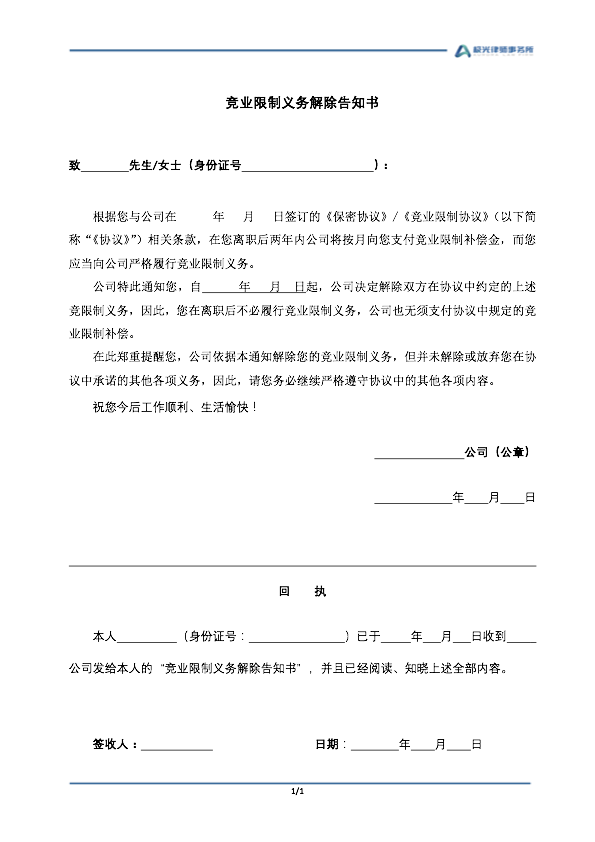 竞业限制义务解除告知书
Q&A
Q&A